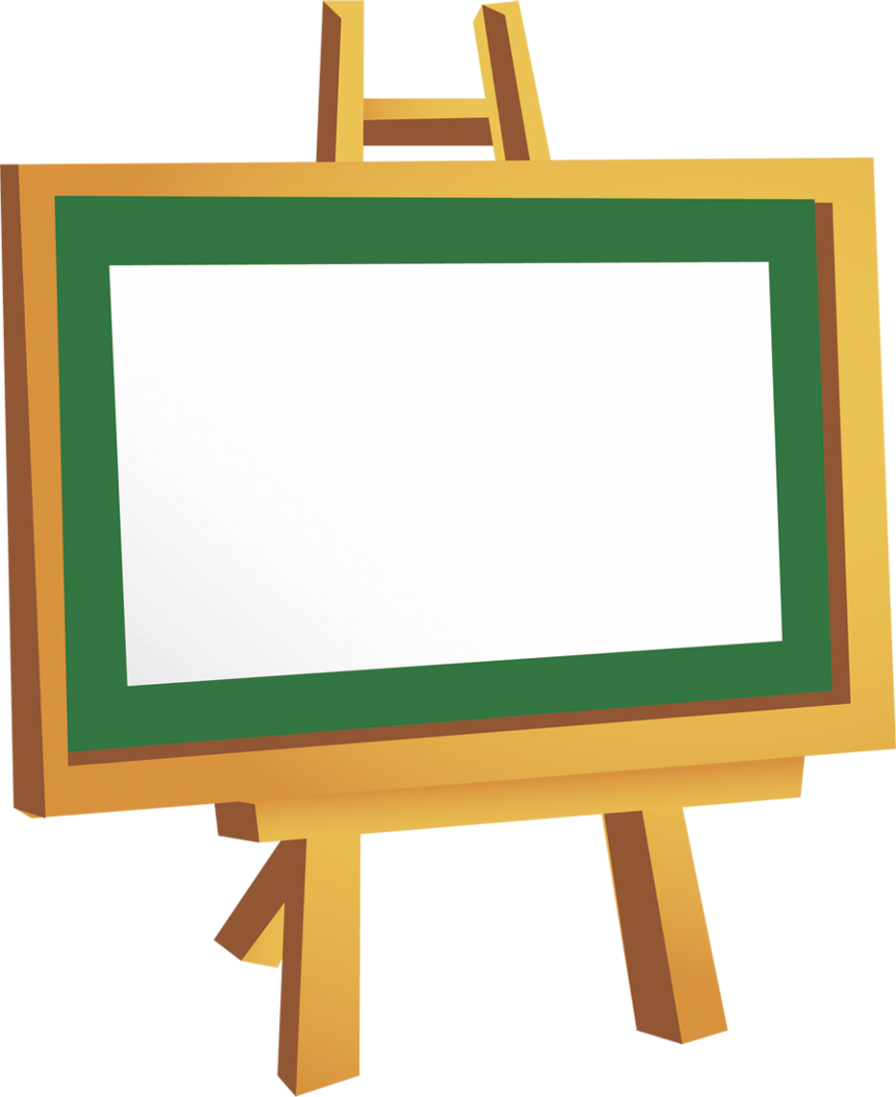 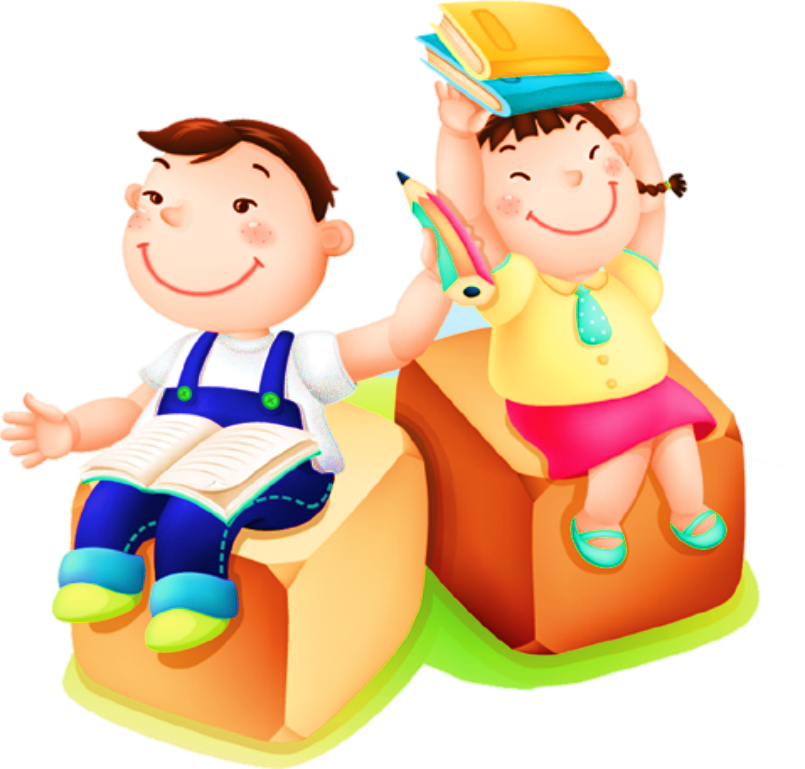 20xxPOWERPOINT
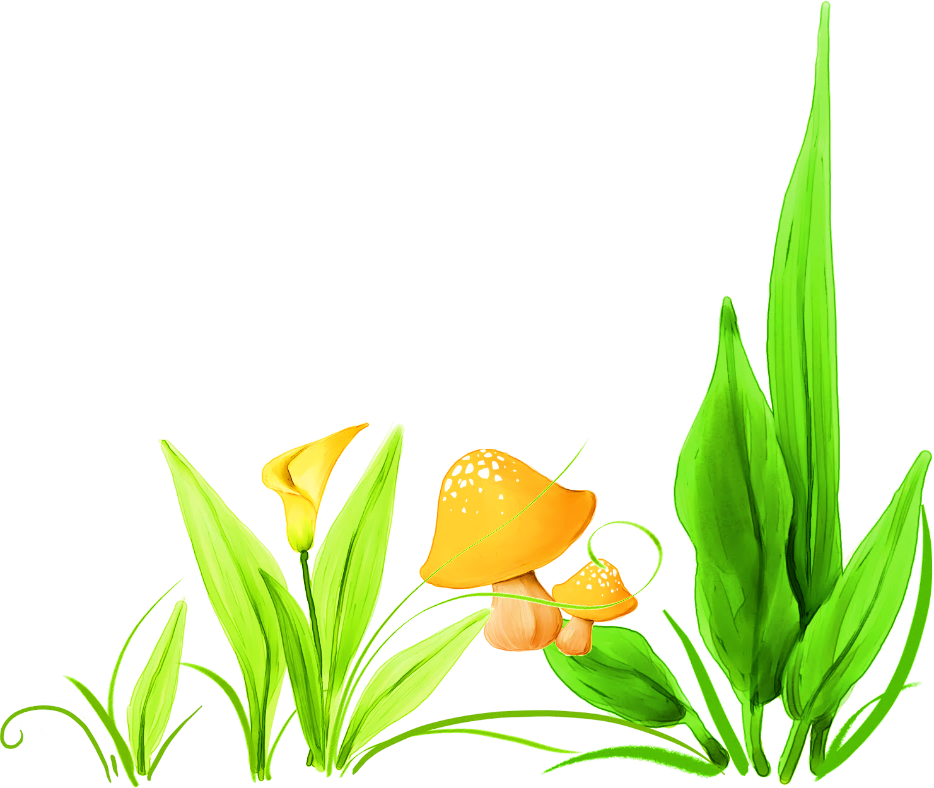 儿童成长教育
汇报人:千库网  
汇报时间:XX年XX月
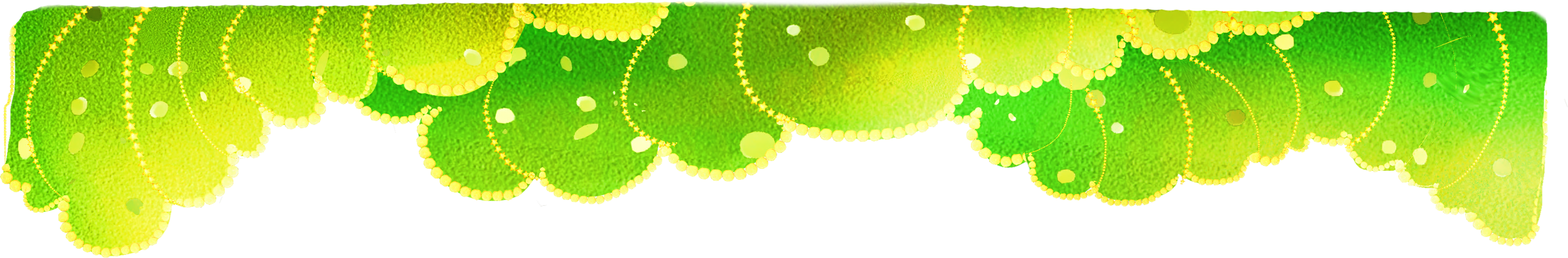 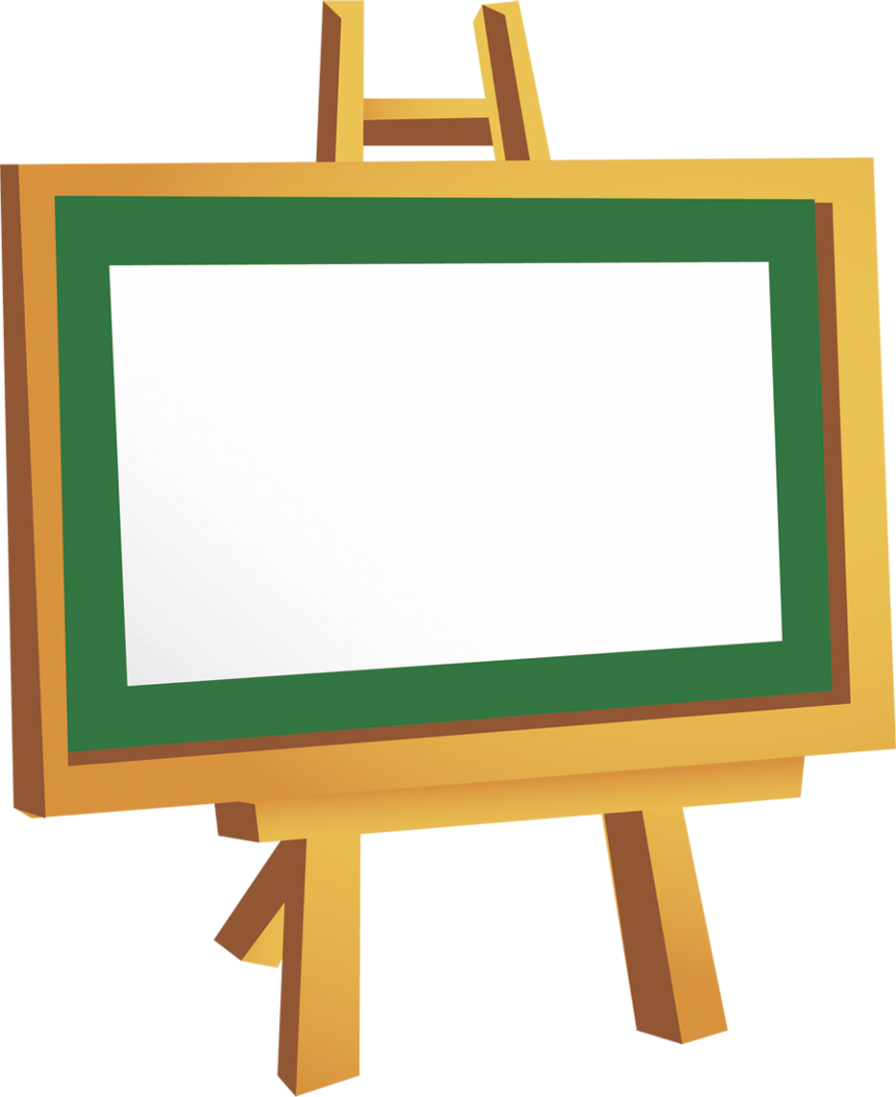 1
输入您的标题或复制标题到此处
2
输入您的标题或复制标题到此处
目录
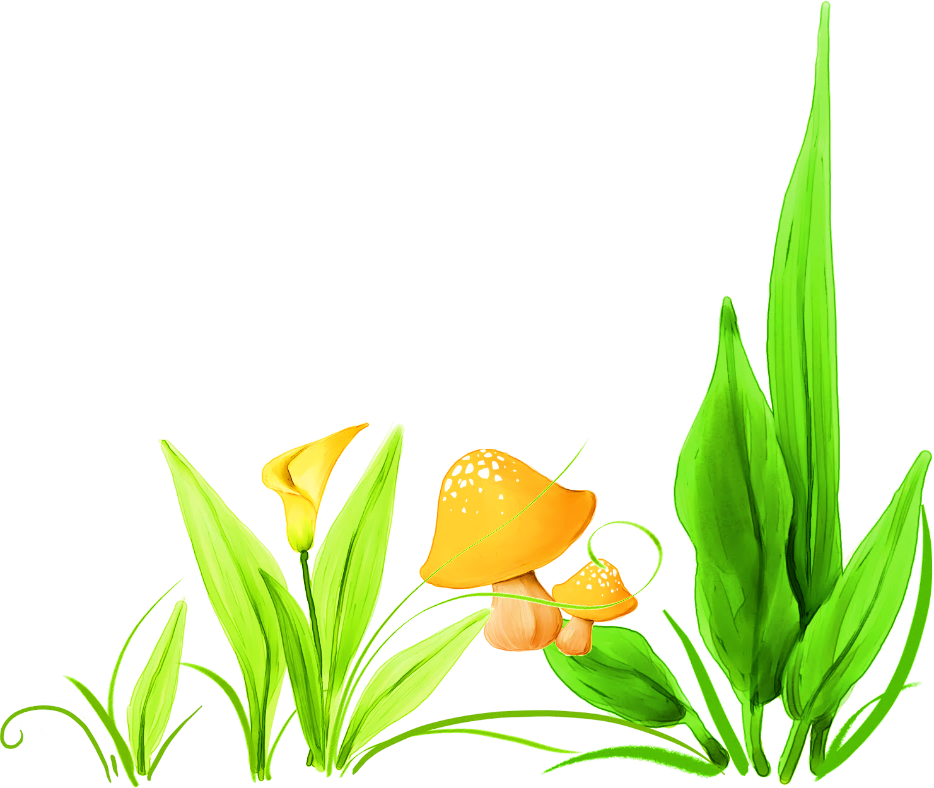 3
输入您的标题或复制标题到此处
CONTENTS
4
输入您的标题或复制标题到此处
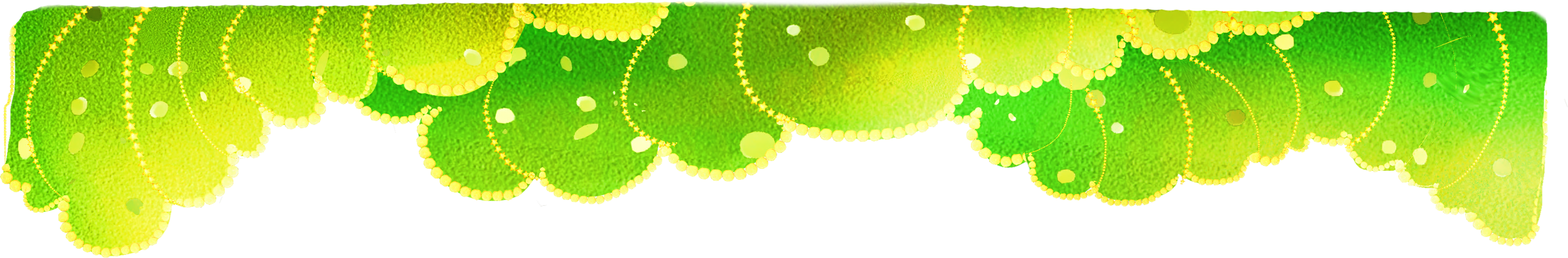 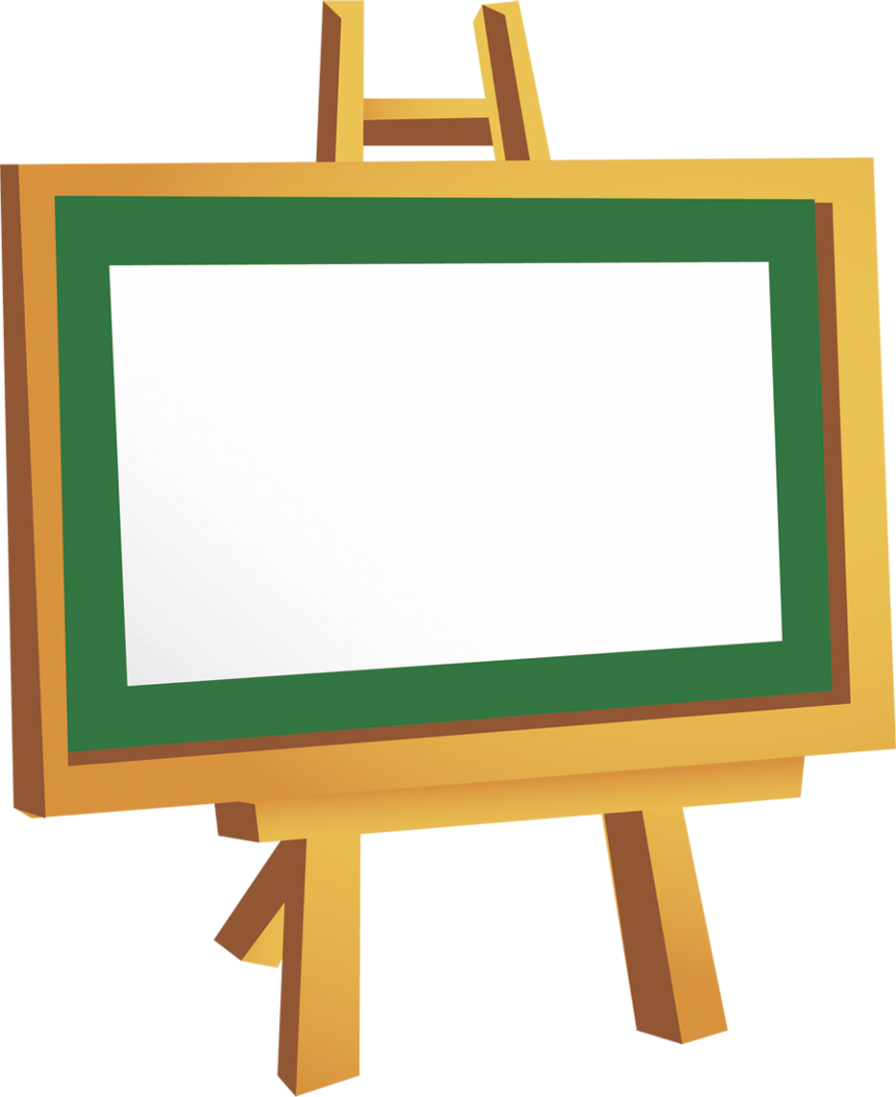 输入您的标题或复制标题到此处
01
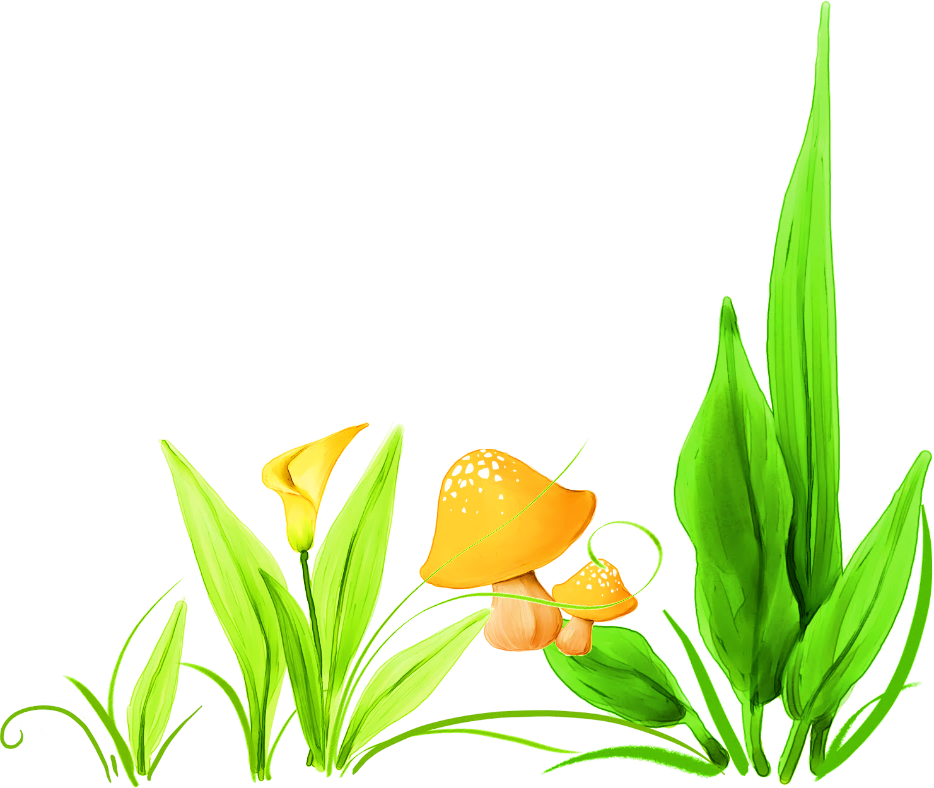 第一部分
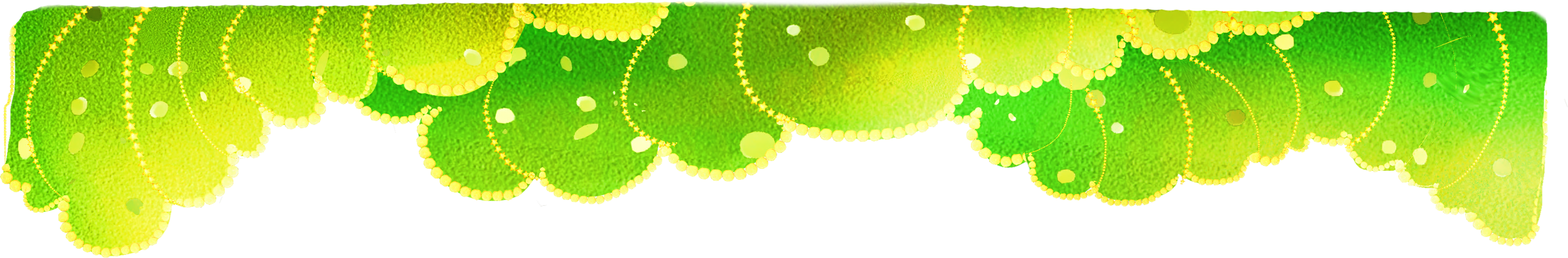 单击此处添加文本，单击此处添加文本，单击此处添加文本
单击此处添加文本，单击此处添加文本，单击此处添加文本
单击此处添加文本，单击此处添加文本，单击此处添加文本
标题
标题
标题
单击此处添加文本，单击此处添加文本，单击此处添加文本
单击此处添加文本，单击此处添加文本，单击此处添加文本
单击此处添加文本，单击此处添加文本，单击此处添加文本
单击此处添加文本，单击此处添加文本，单击此处添加文本
单击此处添加文本，单击此处添加文本，单击此处添加文本
单击此处添加文本，单击此处添加文本，单击此处添加文本
2
请输入您的文字请输入您的文字
请输入您的文字请输入您的文字
1
请输入您的文字
1
请输入您的文字请输入您的文字
请输入您的文字请输入您的文字
请输入您的文字
3
2
请输入您的文字
请输入您的文字请输入您的文字
请输入您的文字请输入您的文字
4
3
请输入您的文字请输入您的文字
请输入您的文字请输入您的文字
请输入您的文字
标题
4
此处添加标题内容
点击此处添加内容
点击此处添加内容
此处添加标题内容
点击此处添加内容
点击此处添加内容
此处添加标题内容
点击此处添加内容
点击此处添加内容
此处添加标题内容
点击此处添加内容
点击此处添加内容
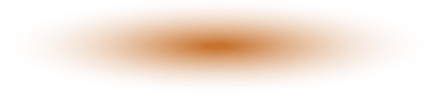 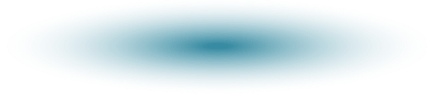 单击此处添加文字
单击此处添加文字
单击此处添加文字
单击此处添加文字
写入文本
写入文本
写入文本
写入文本
单击此处添加文字
单击此处添加文字
单击此处添加文字
单击此处添加文字
点击添加文本    
点击添加文本
点击添加文本    
点击添加文本
点击添加文本    
点击添加文本
点击添加文本    
点击添加文本
点击添加文本    
点击添加文本
点击添加文本    
点击添加文本
点击添加文本    
点击添加文本
点击添加文本    
点击添加文本
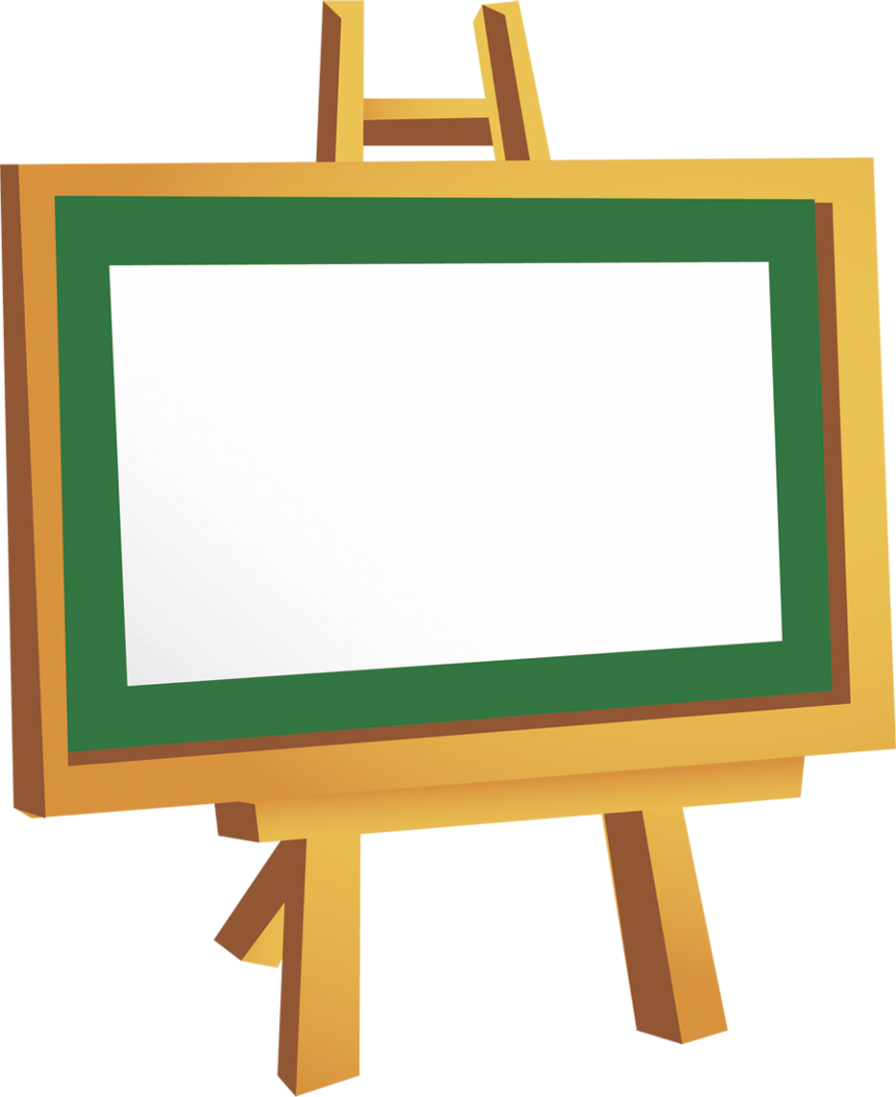 输入您的标题或复制标题到此处
02
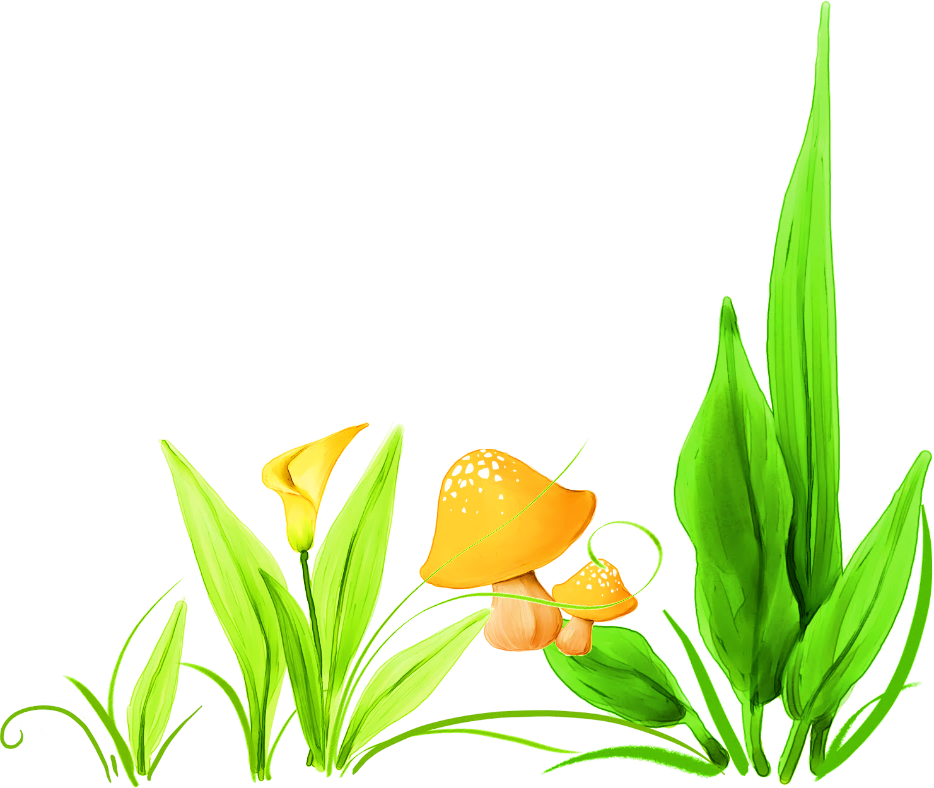 第二部分
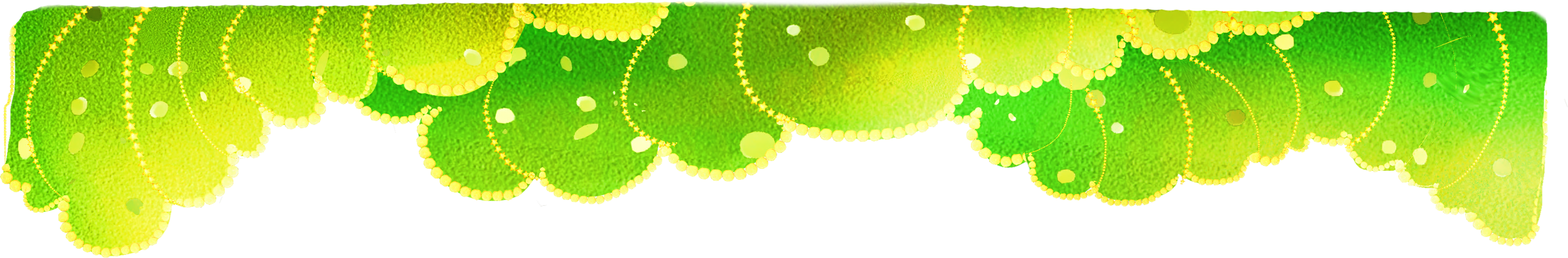 单击填加问题三？
单击填加问题二？
单击填加问题四？
单击填加问题一？
工作计划
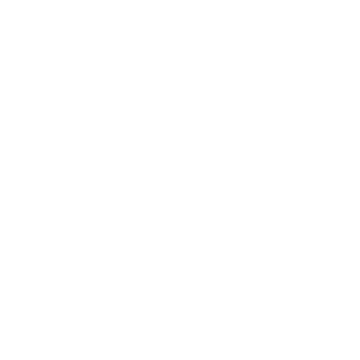 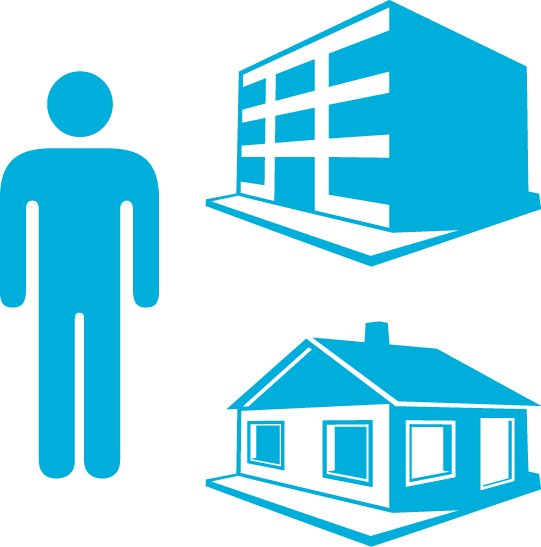 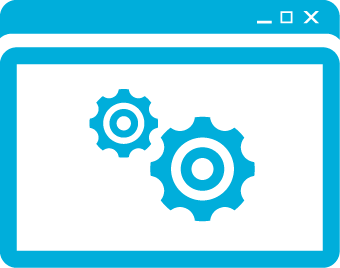 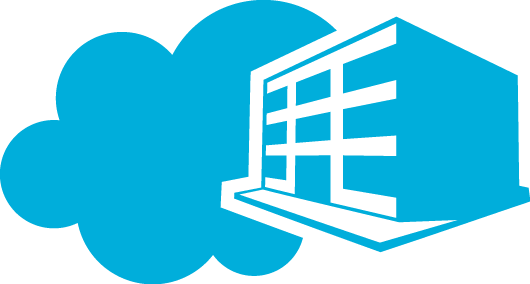 单击添加标题

单击此处添加文本
单击此处添加文本
单击此处添加文本
单击此处添加文本
单击此处添加文本
单击添加标题

单击此处添加文本
单击此处添加文本
单击此处添加文本
单击此处添加文本
单击此处添加文本
单击添加标题

单击此处添加文本
单击此处添加文本
单击此处添加文本
单击此处添加文本
单击此处添加文本
单击添加标题

单击此处添加文本
单击此处添加文本
单击此处添加文本
单击此处添加文本
单击此处添加文本
单击添加标题
单击添加标题
单击添加标题
单击此处添加文本
单击此处添加文本
单击此处添加文本
单击添加标题
单击此处添加文本
单击此处添加文本
单击此处添加文本
2013年12月
单击此处添加文本
单击此处添加文本
2012年6月
单击此处添加文本
单击此处添加文本
2011年5月
单击此处添加文本
单击此处添加文本
2010年4月
单击此处添加文本
单击此处添加文本
2009年3月
VS
某某团队
某某团队
●这里输入您的文字
●这里输入您的文字
●这里输入您的文字
●这里输入您的文字
●这里输入您的文字
●这里输入您的文字
●这里输入您的文字
●这里输入您的文字
●这里输入您的文字
●这里输入您的文字
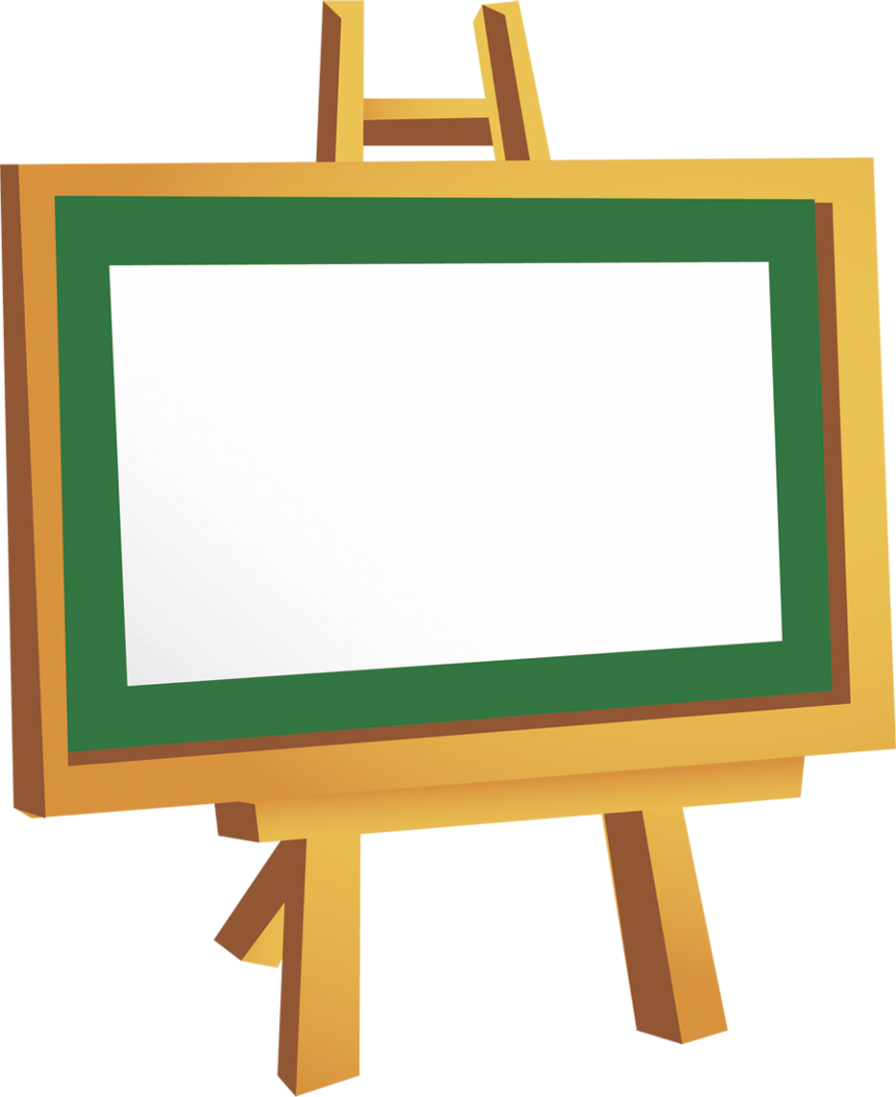 输入您的标题或复制标题到此处
03
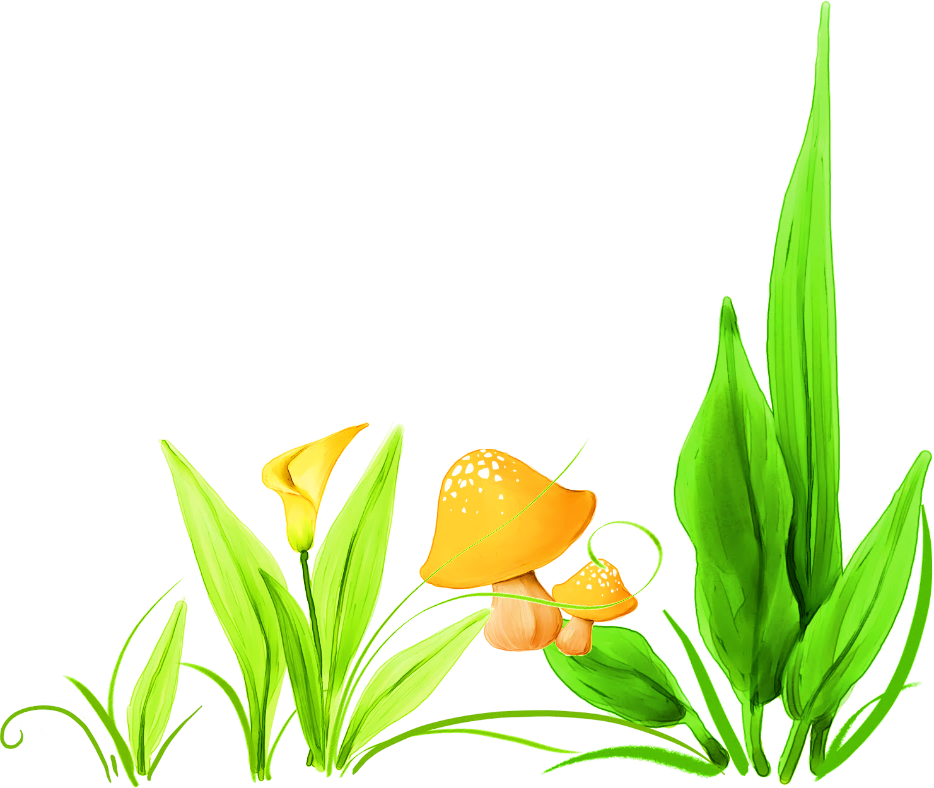 第三部分
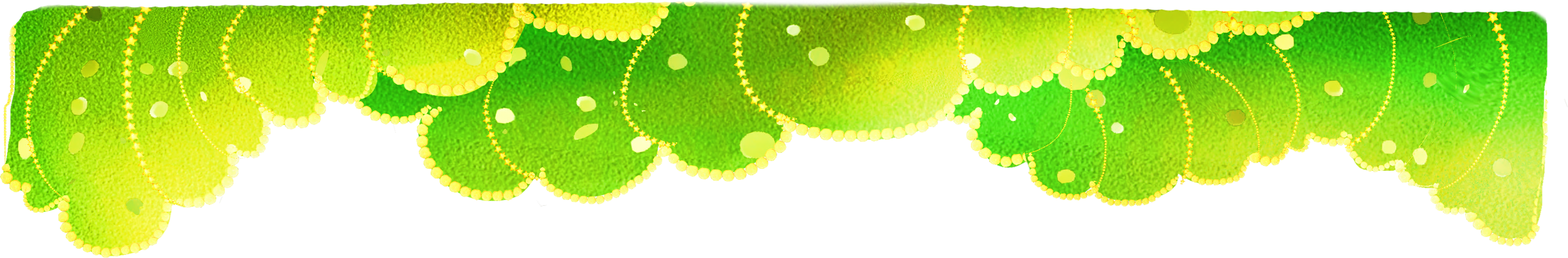 请输入您的标题
A
这里输入您的文字这里输入您的文字这里输入您的文字这里输入您的文字这里输入您
请输入您的标题
B
这里输入您的文字这里输入您的文字这里输入您的文字这里输入您的文字这里输入您
单击填加标题
这里输入文字这里输入文字这里输入文字这里输入文字这里输入文字这里输入文字
③ 
您的标题
① 
您的标题
② 
您的标题
单击填加标题
这里输入文字这里输入文字这里输入文字这里输入文字这里输入文字这里输入文字
单击填加标题
这里输入文字这里输入文字这里输入文字这里输入文字这里输入文字这里输入文字
区域二
区域三
区域一
区域四
16%
10%
24%
请输入您的文字请输入您的文字
50%
请输入您的文字请输入您的文字
请输入您的文字请输入您的文字
请输入您的文字请输入您的文字
16%
50%
24%
10%
请输入您的文字  请输入您的文字 请输入您的文字
请输入您的文字  请输入您的文字 请输入您的文字
01
请输入您的文字  请输入您的文字 请输入您的文字
请输入您的文字  请输入您的文字 请输入您的文字
02
01单击填加标题
02单击填加标题
03单击填加标题
请输入您的文字  请输入您的文字 请输入您的文字
请输入您的文字  请输入您的文字 请输入您的文字
03
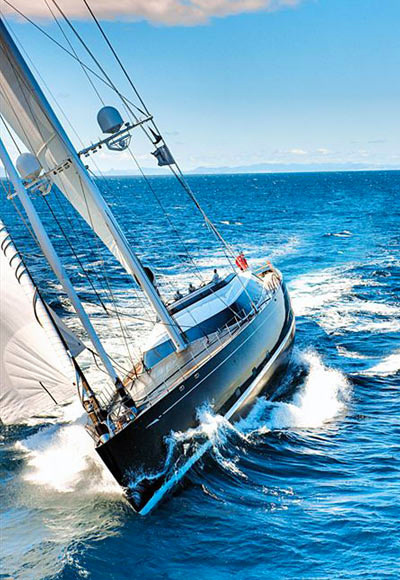 单击填加标题

单击填加文字内容
单击填加文字内容
单击填加文字内容
单击填加标题

单击填加文字内容
单击填加文字内容
单击填加文字内容
单击填加标题

单击填加文字内容
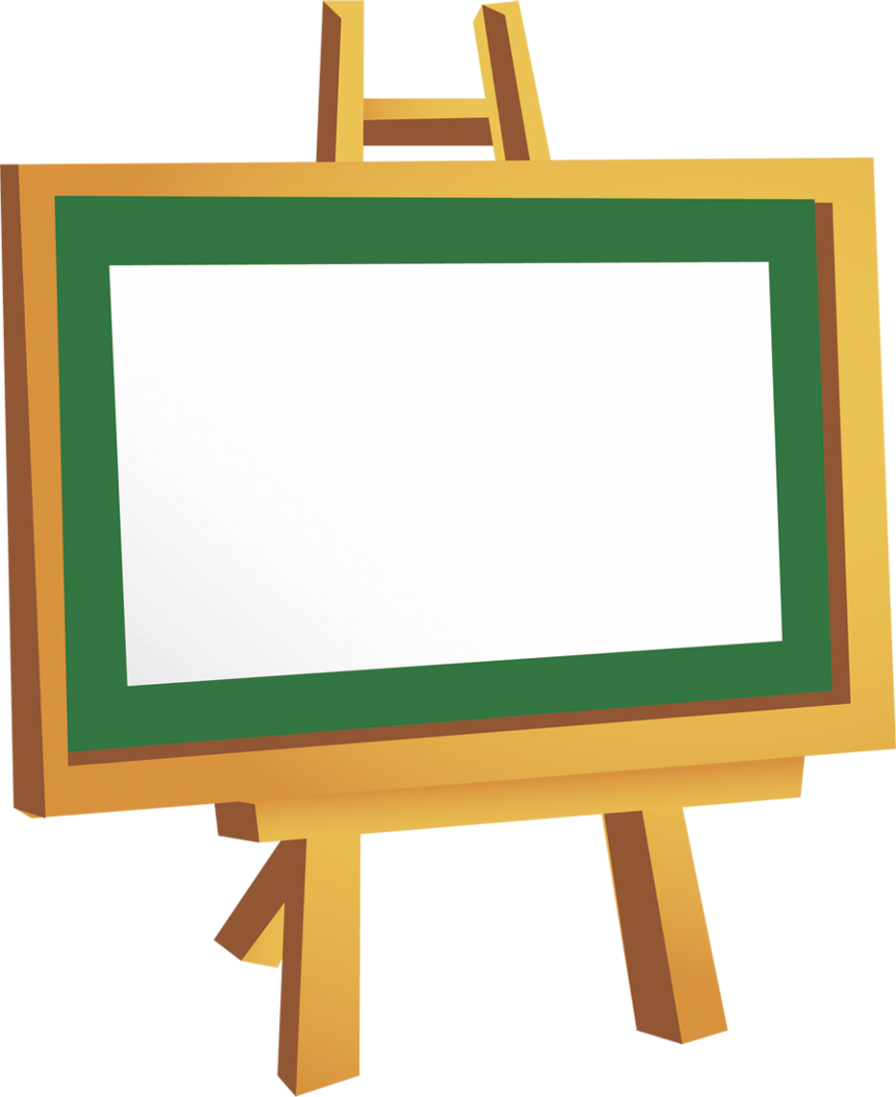 输入您的标题或复制标题到此处
04
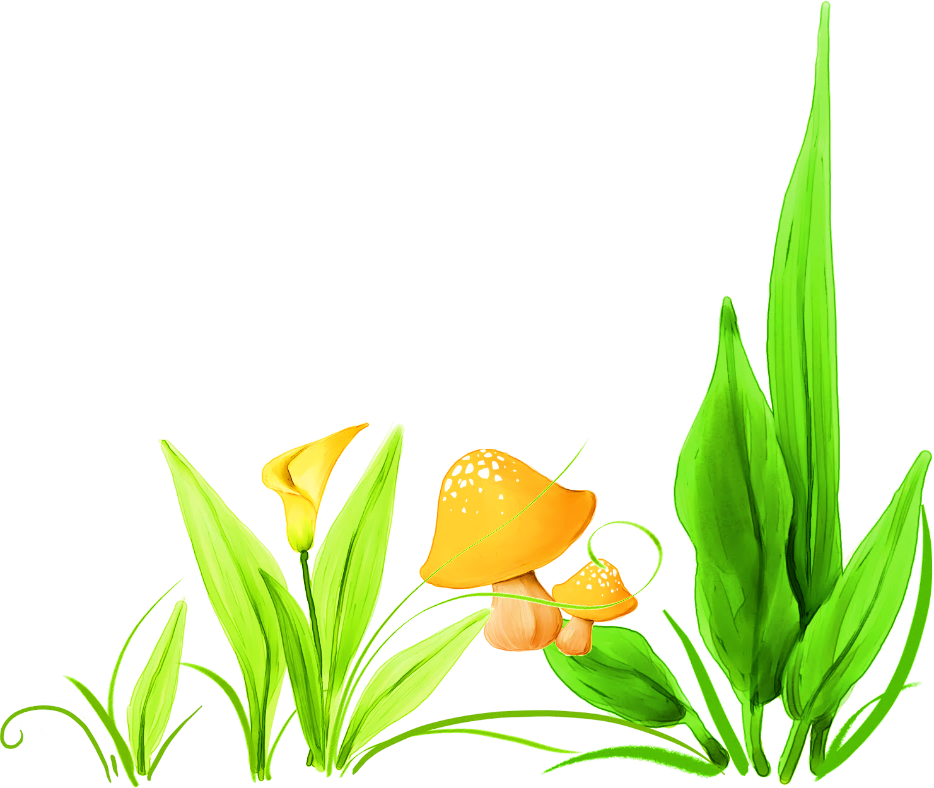 第四部分
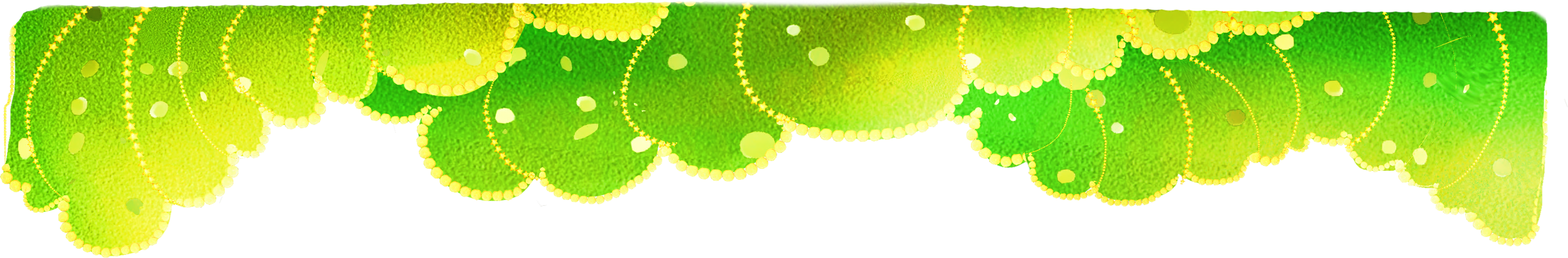 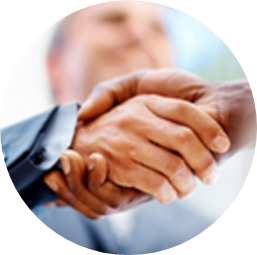 单击此处添加标题
单击此处添加文本
单击此处添加文本
单击此处添加文本
单击此处添加文本
单击此处添加文本
单击此处添加文本
单击此处添加文本
1
2
3
4
这里输入文本这里输入文本这里输入文本这里输入文本这里输入文本。
这里输入文本
这里输入文本
这里输入文本
这里输入文本这里输入文本这里输入文本这里输入文本这里输入文本。
这里输入文本这里输入文本这里输入文本。
-30%
填加文字
单击填加文字
+80%
+50%
填加文字
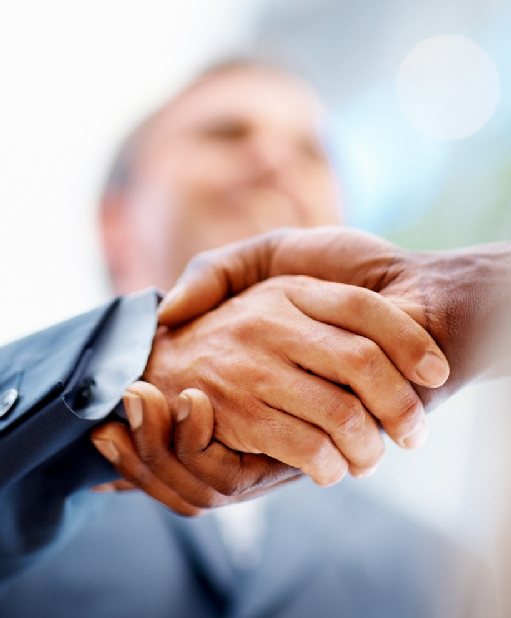 单击填加文字
单击填加文字
单击填加文字
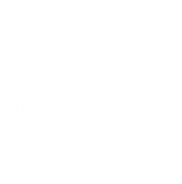 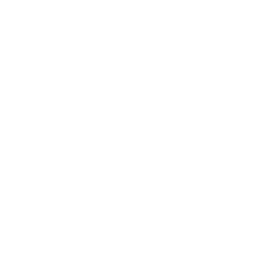 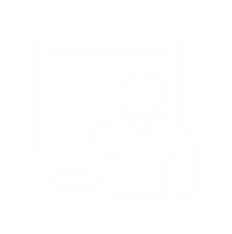 单击填加文字
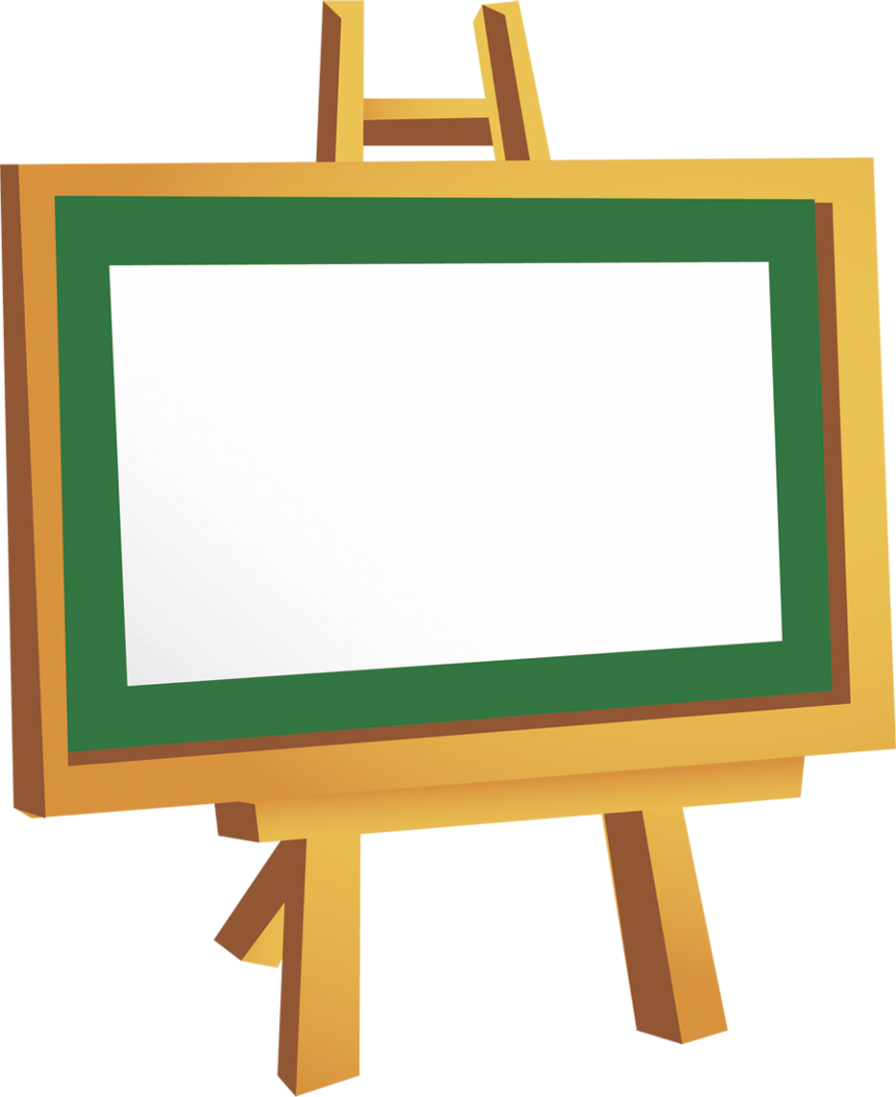 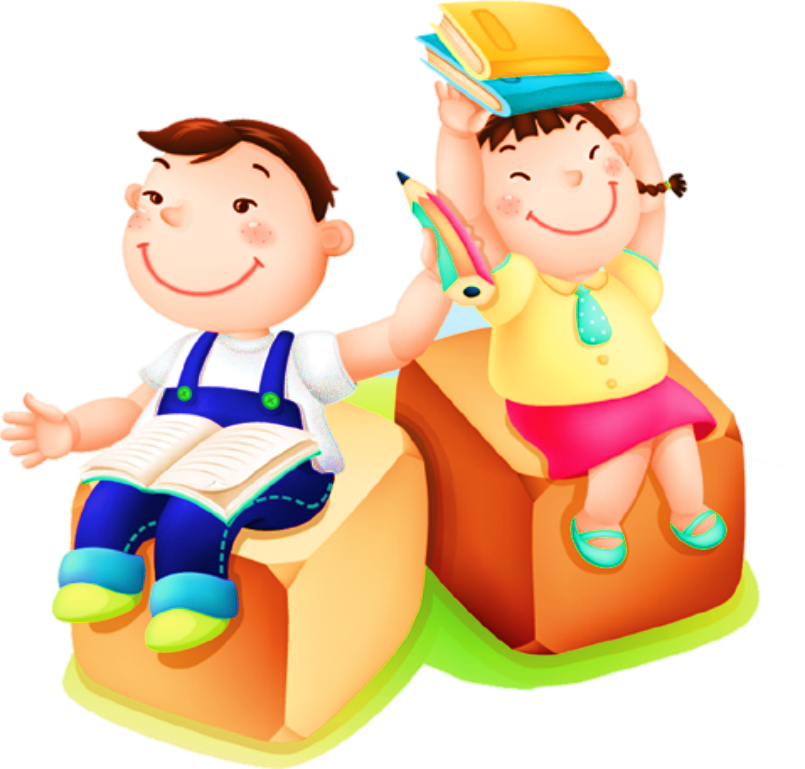 20XXPOWERPOINT
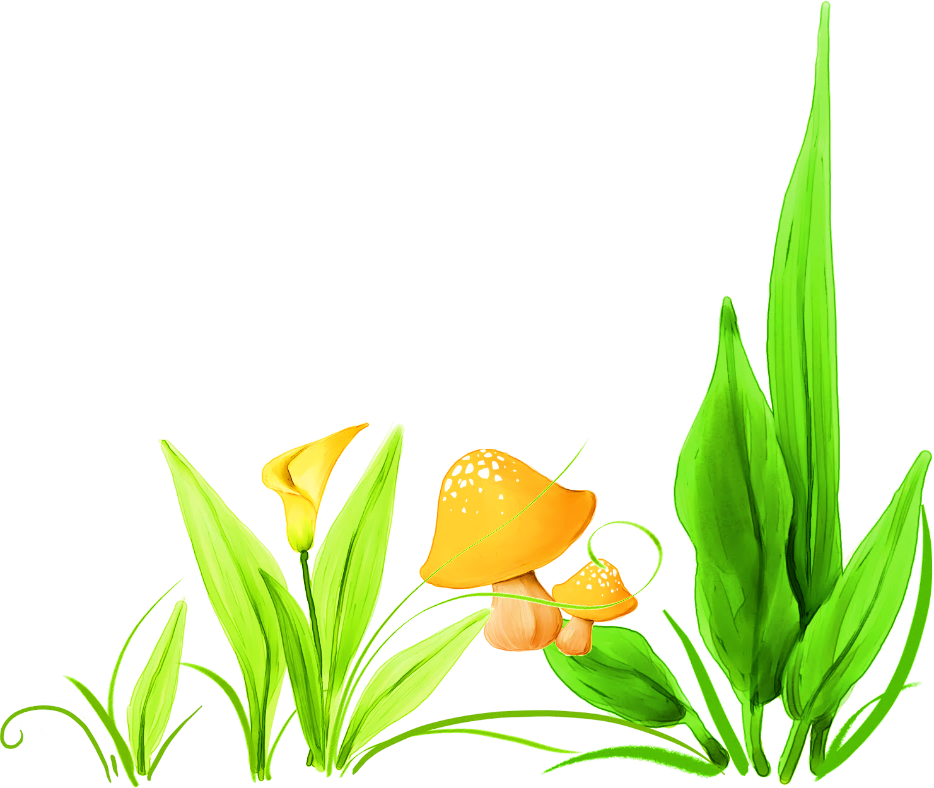 感谢观看
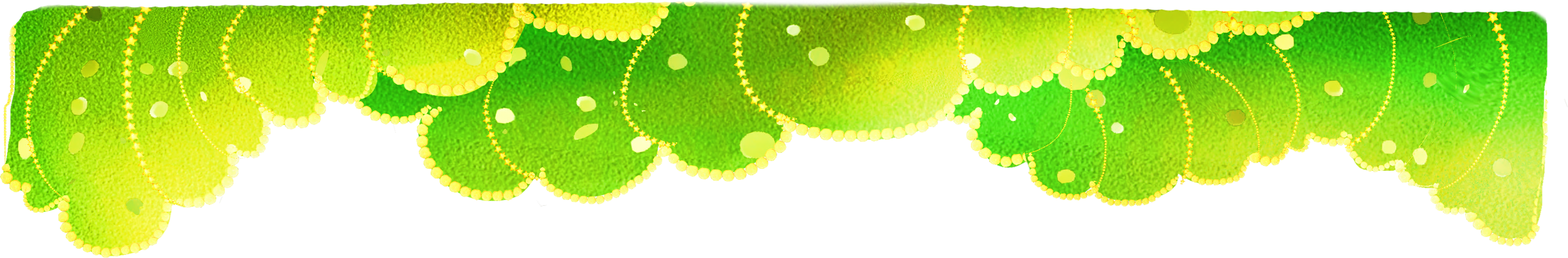